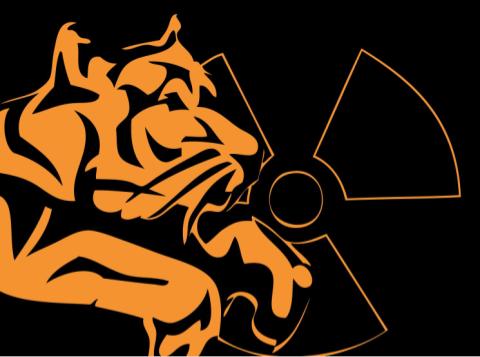 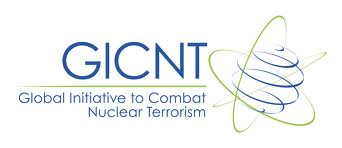 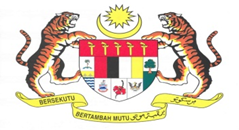 Tiger Reef: Cross-Disciplinary Training Workshop and Tabletop Exercise
Kuala Lumpur
Malaysia

4-6 February 2014
Participants
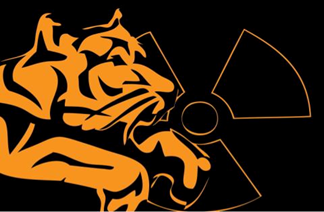 21 countries, 2 official observer organisations
More than 100 participants
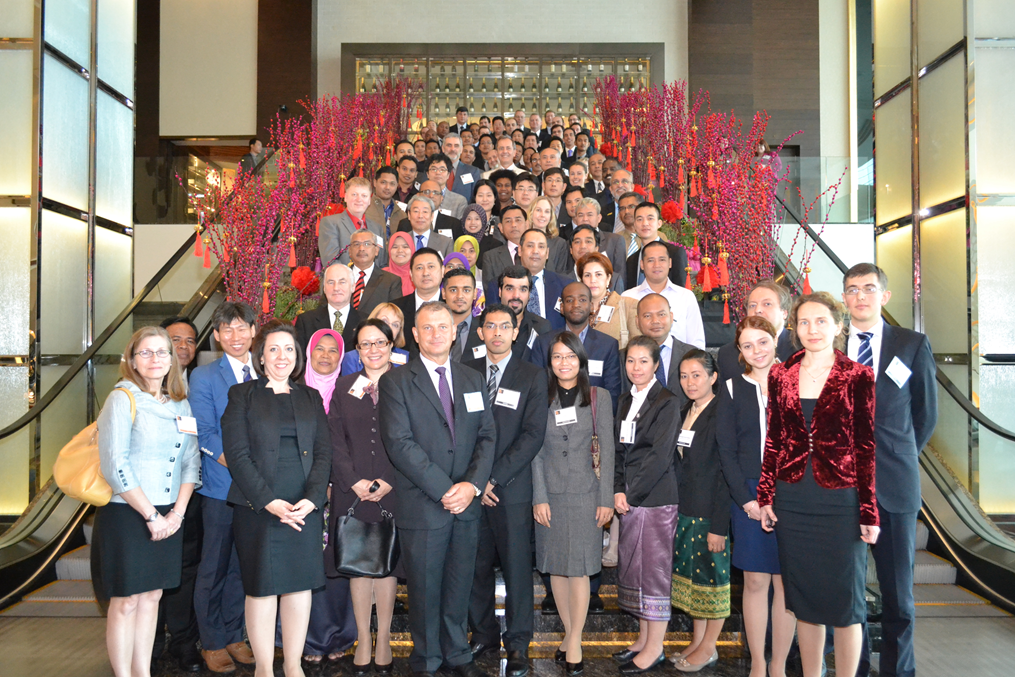 Objectives
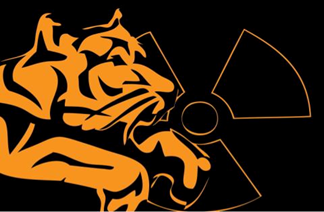 Emphasise communication and cooperation between the different communities responding to an incident involving radioactive materials 
Explore the complementary missions but often conflicting goals of the response and forensics communities 
Increase awareness of international resources available to assist in developing the capabilities to manage such a crime scene
Objectives
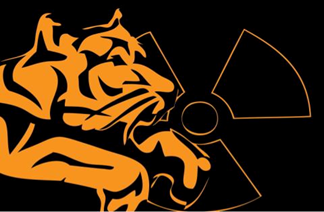 Underscore the value of cross-training the various communities, and help identify gaps. 
Provide information on resources that may assist with cross-training.
Target Audience
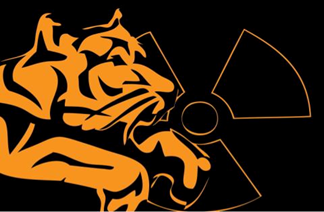 Response organisations (police, fire brigade, medical services, customs services etc.)  
Radiation and nuclear health and safety officials  
Nuclear science and technology organisation officials   
Senior-level policy and decision makers
Organisational Culture
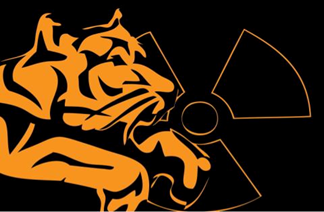 Each organisation has a set of assumptions, practices, beliefs and values that allow it to effectively function as a problem-solving system

When separate organisations come together, rather than a smooth operation it can be a collision of cultures
Gaps Identified
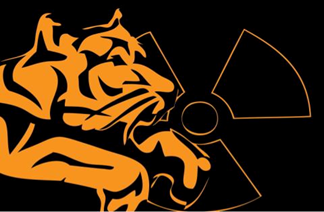 The SOP for the management of a radiological crime scene is not fully developed
Conflicting priorities among different communities responding to an incident involving radioactive materials 
Level of awareness on radiological crime scene is still low among relevant agencies
Lessons Learned
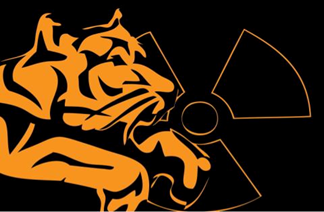 Tiger Reef participants effectively demonstrated that coordination and communication among groups of experts is not just possible, but ideal.

Efforts to learn, coordinate, and collaborate across expert communities before an event occurs will enhance how these communities communicate and work together in a real world event.
Lessons Learned
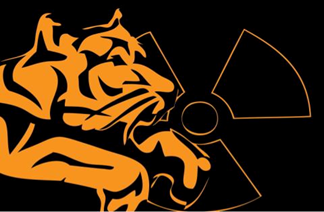 Important and useful training resources are currently available through many sources, including the IAEA, INTERPOL, the European Union, various centres of excellence, private industry, and bilateral government arrangements. 

Available training resources should be adapted to encourage cross-disciplinary training, or training across organisational or agency lines, to enhance coordination and communication in a crisis environment.
Outcomes
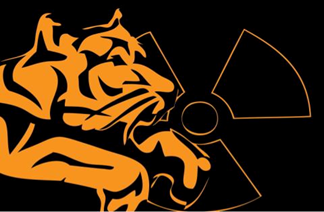 Participants identified the following areas as focus points of interaction between organizations or groups of experts when developing national response plans or training programs for responding to a nuclear security event: 
establishing radiation zones; 
establishing access points; 
handling perimeter and other security issues; 
triage/rescue recovery/evacuation; 
decontamination; 
collecting and controlling evidence; 
coordinating public messaging; and 
responding to additional threats.
Outcomes
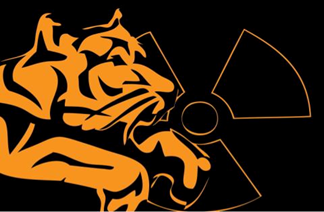 Tabletop and field exercises are particularly valuable (even necessary) as part of a national cross-disciplinary training program. 

Countries should incorporate a graded approach to training and exercises, in which the complexity and scale of the training and exercises is gradually increased over time.
Next Steps
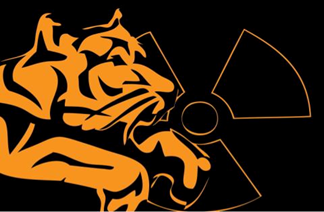 Present analogies at future events: Tiger Reef included two presentations outside the nuclear sphere, namely cross-organisation communication and Malaysia’s national response to a biological incident.  Each of these presentations allowed participants a chance to break down barriers and begin interacting openly with one another, while also providing an opportunity to think outside of their typical day-to-day work.
Next Steps
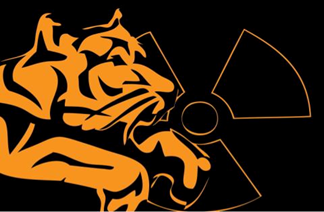 Promote training programs and activities of partner organisations:  the GICNT will work with other partner organisations such as the IAEA and INTERPOL to uplift their current activities and collaborate to enhance training opportunities.
Next Steps
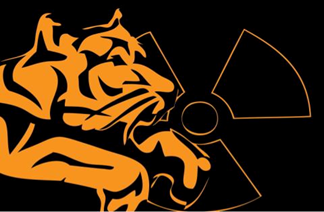 Plan a follow-on event:  the GICNT will hold a follow-on exercise on cross-disciplinary training in another region to draw new perspectives and continue the important work started in Malaysia.
THANK YOU